بررسی کتاب: ساخت های خانواده و خویشاوندی در ایران- تالیف جمشید بهنام
تالیف: مرتضی کتبی 
منبع: نامه علوم اجتماعی 1353. شماره 4. 
صص 174-178
چاپ دوم «ساختمان خانواده و خویشاوندی در ایران» تالیف جمشید بهنام با اضافات و یادداشت هایی در 102 صفحه  توسط شرکت سهامی انتشارات خوارزمی در دی ماه 1352 نشر یافت. 
در فهرست مطالب این کتاب چنین می خوانیم: 
1- کوشش در طبقه بندی خانواده های ایران
2- نظام خویشاوندی 
3- شبکه های خویشاوندی
4- دگرگونی ها
یادداشت هایی هم در پایان کتاب آورده شده که  اهمیت آنها کمتر از محتوی کتاب نیست. در قسمت اول مولف شرح مختصری در مورد وضع خانواده و تحو آن در جهان بدست می دهد و سپس به خانواده ایرانی می پردازد و کوشش می نماید طبقه بندی ای از خانواده در ایران عرضه کند. در این جا مولف ناچار از خانواده شهری و روستایی صحبت به میان می آورد و تفاوت های این دو نوع خانواده را به خوبی می نمایاند و اهمیت خویشاوندی را در مطالعه خانواده های روستایی نشان می دهد.
مطالعه خانواده های روستایی
قسمت دوم به مطالعات نظام خویشاوندی اختصاصی دارد. پس از یک مقدمه کلی مولف به تحلیل دقیق انواع خویشاوندی در ایران دست می یازد. و ساخت خویشاوندی را بر حسب واقعیات سیاسی و اجتماعی و دینی ایران باستان توضیح می دهد و فرضیه های خود را با تکیه به آمار و ارقام ناشی از تحقیقات امروزی با موفقیت با ثبات می رساند.
واقعیات سیاسی و اجتماعی و دینی ایران باستان
در قسمت سوم که آن را پر اهمیت ترین بخش کتاب می توان دانست مسئله شبکه های خویشاوندی طرح یم گردد که نه تنها بحث پیشین نظام خویشاوندی را کامل تر می کند بلکه  خود به خود و به مقیاس وسیعی روشنگر وضع طایفه در ایران است. مفهوم طایفه با همه پیچیدگی و تاریکی اش بحق یکی از اشتغالات اصلی ذهن و فکر مولف است و او می کوشد با جمع آوری وسیع ترین اطلاعات در این مجموعه خود روشنی هایی بر این پدیده ببخشد.
پیچیدگی و تاریکی
با این که هنوز در مورد این مفهوم اصلی در امر خانواده تفاوت نظر در بین صاحبان نظر بسیار است و همه فرضیه ها در این مجموعه منعکس نمی باشد نوشته های جمشید بهنام نشان می دهد که الزاما تحقیقات ما باید در جهت کشف مفهوم و ساخت و نقش طایفه هدایت شود.
مفهوم و ساخت و نقش طایفه
قسمت چهارم که اختصاص به دگرگونی های خانواده دارد حاوی تغییراتی است که شبکه های خویشاوندی زیر ضربات پدیده های اجتماعی عصر حاضر متحمل گردیده . با وجود تضعیف خانواده سنتی در جامعه امرو زما دلایلی در دست است که مقاومت آن را در برابر نیروهای مهاجم به اثبات می رساند و حتی بر روی این نیرو ها تاثیر می گذارد.
دگرگونی های خانواده
به طور کلی این کتاب حاصل کوشش با علاقه و پیگیری مولف در شناخت نهاد پیچیده خانواده در ایران می باشد و اولین مجموعه اسناد تحقیقاتی  و مدارک علمی است که از طرف محققان ایرانی و خارجی در این مورد در سال های اخیر عرضه شده است.
انتشار این مجمموعه به نظم ما گام اساسی در درازراه شناخت نه تنها نظام خانوادگی بلکه نظام اجتماعی در ایران می باشد و از این رو مورد استقبال همه محققان علوم اجتماعی قرار گرفته و به منزله جهتی است که به تحقیقات آنها در زمینه خانواده داده می شود. ما در این کتاب نه تنها با خطوط مسئله خانواده و خویشاوندی و دگرگونی های آن روبرو می شویم بلکه با نام کسانی (ولو ارزشهای علمی متفاوت) که دستی در کار مطالعه آن دارند نیز آشنا می گردیم.
نه تنها نظام خانوادگی بلکه نظام اجتماعی در ایران
با این همه نفع تحقیقاتی و علمی این نوشته نامحدود نیست و همان طور که خود مولف می نویسد :  «این مقاله بلند- چون نام دیگری  بر آن نمی توان نهاد- باید فقط به عنوان مجموعه یا از ندارک و اسناد و چند فرض کلی برای مطالعات بعدی تلقی شود و بس» به این ترتیب دامنه انتقادات ما نیز محدود می گردد و فقط به ذکر چند مورد از اشکالات اکتفا می کنیم.
آگاهی مولف به کهنگی و پیچیدگی نهاد خانواده  در ایران از یک سو و اعتماد به درستی بینش خود در این زمینه از سوی دیگر، وی را گاه به فروتنی می کشاند و گاه از منطق تواضع دور می کند. عنوان کتاب و آن قسمت از مطالب که به طبقه بندی خانواده های ایران «اختصاص داده شده» و به خصوص توجه ما را به خود جلب کرده است، حاکی از بلند پروازی نویسنده آن است.
کلیه کسانی که دستی در کار تحقیقات اجتماعی در ایران دارند،  و از جمله خود مولف، خوب می دانند تا هنگامی که ساخت خانواده و خویشاوندی در ایالات و در میان شاخه های مختلف اقوام ایرانی نژاد، به ویژه در روستاها و در میان ایلات و عشایر، بررسی نشده باشد نمی توان از ساخت های خانواده و خویشاوندی در ایران سخن گفت و نیز به سختی نمی توان حتی «کوششی در طبقه بندی خانواده های ایران» کرد.
به نظر نگارنده آنجا که خانواده ها بر اساس ضابطه معنی (مانند رابطه افراد انها با زمین و یا شغل رییس خانوار) از هم متمایز می گردند ما با انواع خانواده  تنها از یک نظرگاه خاص سر و کار داریم، در حالی که معمولا در طبقه بندی خانواده ها (مانند هر طبقه بندی دیگر) یک دسته ضوابط با نشانه های (اندیس های) مشخص به کار گرفته می شوند، به طوری که در داخل هر طبقه بتوان بیش از یک وجه اشتراک در بین خانواده های تشکیل دهنده آن طبقه یافت. نظام تولیدی  و اقتصادی، نظام عاطفی و خویشاوندی و اجتماعی و سیاسی و حقوق به عنوان ضوابط می توانند به کار آیند طرز انتخاب همسر، میزان وابستگی به شبکه خویشاوندی، نقش زن و مرد شغل رییس خانوار را به شرط آنکه به دقت اندازه گیری شده باشند. بتوان  به عنوان  نشانه به کار برد.
متاسفانه  ما در شرایط حاضر فاقد این نوع اندازه گیری ها هستیم. تحقیقاتی از قبیل «کارگران صنعتی شهر تهران» و «شش دانگی» در عین حالی که راه را برای شناخت علمی مسئله هموار می سازند . به هیچ وجه برای طبقه بندی  خانواده ها در ایران کافی نیستند. در مورد این ضوابط  و نشانه ها (اندیس) مولف چنین می نویسد «جامعه روستایی ایرانی را می توان با ملاک ها و ضوابط گوناگونی طبقه بندی کرد. مثلا بر اساس میزان درآمد، روابط خویشاوندی (طایفه ها) وضع افراد و خانواده ها در اسمان تولیدی ده و حتی میزان مهارت فنی دهقانان. از این نوشته چنین بر می آید که نویسنده در سراسر کتاب کلمه طبقه بندی را (به شرط آنکه مفهوم تیپولوژی آن در نظر بوده باشد) اصطلاحا به جای انواع در مورد خانواده به کار برده باشد. در این صورت روشن می شود چرا تنها طبقه بندی! که وی بدست می دهد» طبقه بندی است بر اساس ساخت ها»
بر این روال در این جا جدولی از طبقات «مختلف خانواده ارائه گردیده که عبارتست از: 
الف- خانواده زن و شوهری
بدون فرزند
با فرزندان مجرد
ب- خانواده پدری توسعه یافته
زن  و شوهر با فرزندان متاهل
زن و شوهر ب فرزندان متاهل ونوه ها
ج- خانواده زن و شوهری با ملحقات
د- خانواده غیر کامل و سایر انواع خانواده
این چهار نوع خانواده (که تازه نوع چهارم آن یکدست و مشابه نیست) چیزی ز فهرستی از خانواده بر حسب ساخت نمی باشد و ضوابط دیگری در آن به کار گرفته نشده است. این فهرتس را سرشماری به سال 1345 کشور نیز بدست داده است. 
از آن جا که یک طبقه بندی باید کلیه موارد موجود را شامل باشد معلوم نیست با این طبقه بندی که در آن تنها روابط خویشاوندی افراد خانواده مد نظر بوده است جای سایر انواع خانواده در کجاست. آیا در خانواده زن و شوهری که رد یکی از آنها زن شوهر خویشاوند هستند با هم تفاوتی ندارد؟ اگر زن و شوهر متعلق به یک یاد و طایفه باشند، چطور؟ اگر شوهر زن دیگری در خارج از منزل و یا در داخل آن داشته باشد چه می شود؟ آیا خانواده زن و شوهری شهری را یم توان با خانواهد زن و شوهری روستایی در یک طبقه قرار دارد؟
از سوی دیگر باید دانست که در یک طبقه بندی، یک طبقه بندی ناقص، طبقه مستقلی را تشکیل نمی دهد، مثلا ما نمی توانیم بین خانواده های زن و شوهری بی فرزند و با فرزند از نظر طبقه بندی تفاوتی قایل نشویم چه خانواده بی فرزند شکل ناقص خانواده فرزنددار است و اگر اساس کار را بر وجود و عدم فرزند در خانواده قرار دهیم در آن صورت چرا ملاک های  دیگری چون تعداد فرزندان، جنس فرزندان و حیات و ممات ان را در نظر نگیریم؟
به همین دلیل مولف ناچار گردیده است مثلا سایر انواع خانواده را با «خانواده غیر کامل» ر هم بیامیزد  و آن را در یک طبقه مستقل (د) قرار دهد، کاری که در یک طبقه بندی علمی پسندیده نیست.
به این ترتیب مفهوم استاتیک دسته بندی  (Classification) و مفهوم دینامیک طبقه بندی (Typologie) در این اثر ناروشن است ولی آگاهی به تفاوت این دو در نزد وی وجود دارد زیرا می نویسد «کوشش ما بر ان است که تا حد مقدور فهرستی از انواع خانواده در محیط های شهری و روستایی فراهم اوریم. تنظیم این فهرست به هیچ وجه ادعایی در عرضه کردن طبقه بندی کاملی از خانواده های ایران نیست و فقط به این امید تهیه شده که محققین را در تکمیل این طبقه بندی یاری کند.
تعریفی که موف از هر به اصطلاح «طبقه خانواده» بدست داده است. ذهنی و نسبی و تقریبی است و مطلقا به داده های علمی و آماری بستگی ندارد. بهترین شاهد بر این دعا جمله ای است که در باب خانواده مستقل زن و شوهری نوع دوم می خوانیم . «زن و مرد به عنوان دو همسر و متساوی زندگی می کنند...و در امور خانوادگی مشترکا تصمیم می گیرند.»
1- ذهنی 
2- نسبی 
3- تقریبی
به شناخت نگارنده در هیچ کجای – ایران و در بسیاری از نقاط عالم هنوز زن و شوهر به تساوی زندگی نمی کنند و همین مایه خوشبختی آنان است. ممکن است آثار تصمیم مشترک را از طرف زن و شوهر در نزد برخی قشرهای اجتماعی- فرهنگی جامعه ما مشاهده  کرد ولی تساوی زندگی زن و شوهر در حال حاضر غیر ممکن به نظر می رسد. جامعه و فرهنگ ما اساسا مردانه است و در چنین محیطی پذیرفتن تساوی زن و شوهر بهر صورت که مورد نظر مولف باشد ناصواب است.
قشرهای اجتماعی- فرهنگی
بنابرآنچه گذشت اقدام به طبقه بندی در مورد خانواده های ایرانی در شرایط حاضر عجولانه و دور از احتیاط است. جامعه شناسان معروفی چون ژرژ بلاندیه و لوی استراوس با بینش وسیعی که در مورد اسخت خانواده و خویشاوندی در کشورهای اسلامی و آفریقایی دارند، تاکنون هچ گونه طبقه بندی قابل قبولی در این باره پیشنهاد نکرده اند چون اطلاعات خود را در این زمینه کافی نمی دانند.
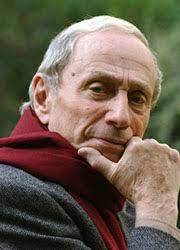 ژرژ بالاندیه
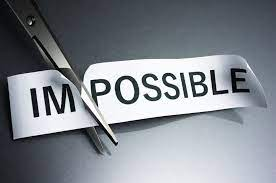 نویسنده کتاب «ساخت های خانواده و خویشاوندی در ایران» نیز به این مساله وقوف دارد زیرا چنین می نویسد «در این باره (خویشاوندی) تاکنون هیچ نوع تحقیق علمی به عمل نیامده است و چگونگی خویشاوندی در ایران شناخته نیست در حالی که می دانیم آگاهی از خصوصیات جامعه ایرانی بدون اطلاع از ساخت های خویشاوندی غیر ممکن است.
بنابراین شتاب مولف در ارائه یک طبقه بندی از خانواده ها در ایران آشکار است، چون به هر تقدیر این کار به دلیل وسعت اطلاعات وحدت علاقه وی از عهده خود او ساخته است. بنابراین باید در انتظار موقع مناسب تر باقی ماند. 
در این انتظار شایسته است کمیته ملی تحقیقات خانواده که وابسته به کمیه بین المللی تحقیقات و انجمن جهانی  جامعه شناسی می باشد و خوشبختانه خود مولف ریاست آن را به عهده دارند فعالانه تر تحقیقات مربوط به خانواده را در ایران سازمان دهد و دنبال کند تا مواد اولیه جهت بنای یک طبقه بندی علمی از خانواده ایرانی بدست داده شود.
بهر تقدیری که از خصوصیات نوشته های جمشید بهنام درباره خانواده نمایش اصالت نهاد دیرپای خانواده در فرهنگ ایران است و این نوشته ها مسلما در ارزیابی مجدد نظریه های مربوط به جامعه شناسی خانواده در مقیاس جهانی جایی بسزا خواهد داشت.